Izazovi sakupljanjaPET otpada u Srbiji
Mihail Mateski, MScME
Ecofair, 15. oktobar 2014
www.greentech.rs
Lider u reciklaži u 
Istočnoj Evropi
100.000 tona  PET boca godišnje.
20.000 tona ostale plastike.
www.greentech.ro               www.green-group.ro               www.greentech.rs
[Speaker Notes: www.greentech.ro             www.green-group.ro            www.greentech.rs]
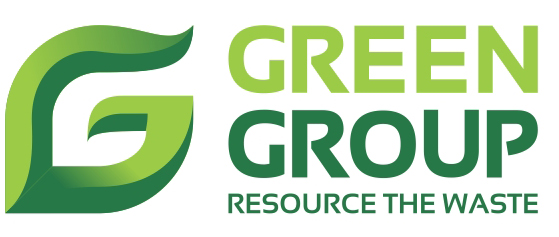 STAKLO
110.000
DRVO ongoing project
EE 35.000
PET
100.000
R-PET
16.000
Fabrike za reciklažu u Rumuniji, Srbiji, Makedoniji, poslovnice u Grčkoj i Nemačkoj.
    Green grupa se bavi reciklažom PET boca.PE i PP ambalaže, električnog i elektronskog otpada, baterija, stakla. Sakupljanje i drugih vrsta ambalažnog otpada:papir, karton, limenke, drvo, tetrapak.
PET vlakno
50.000
PET traka
5.000
* tona/godišnje
www.green-group.ro
www.green-group.ro
2002. GREENTECH reciklaža plastike
2004. GREENFIBER 
    proizvodnja PET vlakna
2009. GREENWEEEreciklaža EE otpada
2010. GREENLAMP
     reciklaža rasvetnih tela
2013. GREENGLASS
     reciklaža stakla
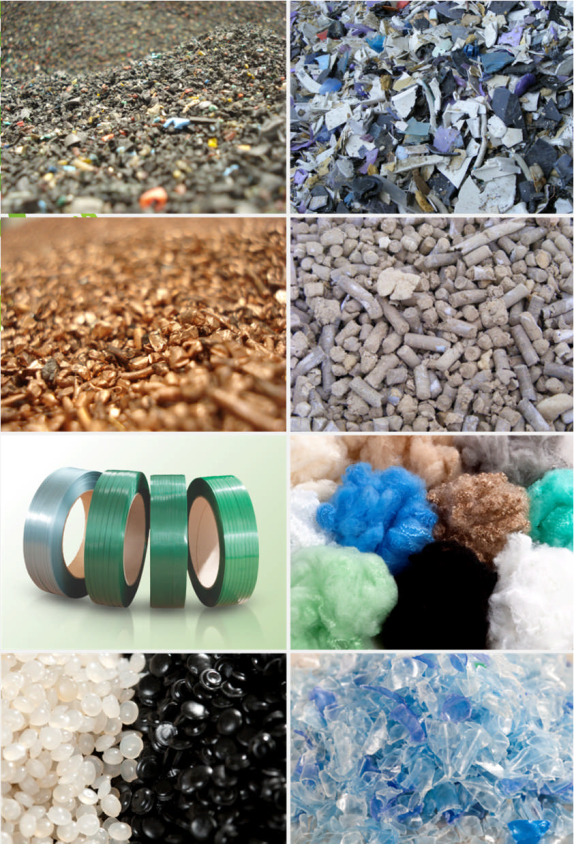 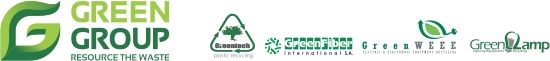 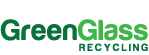 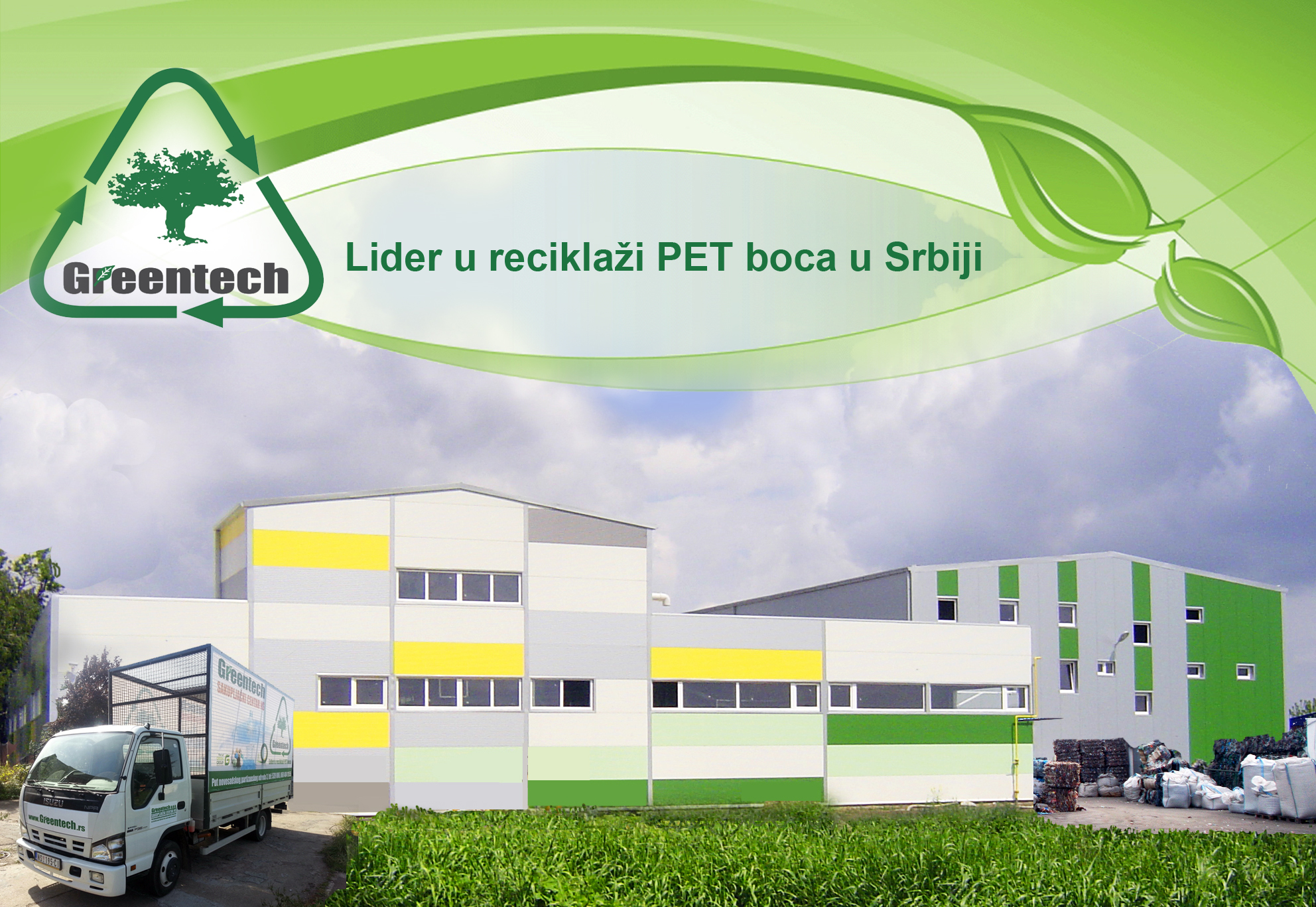 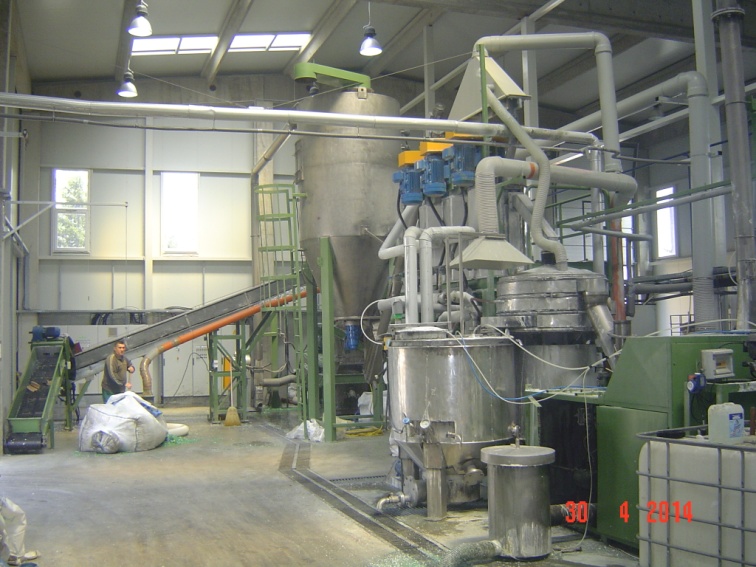 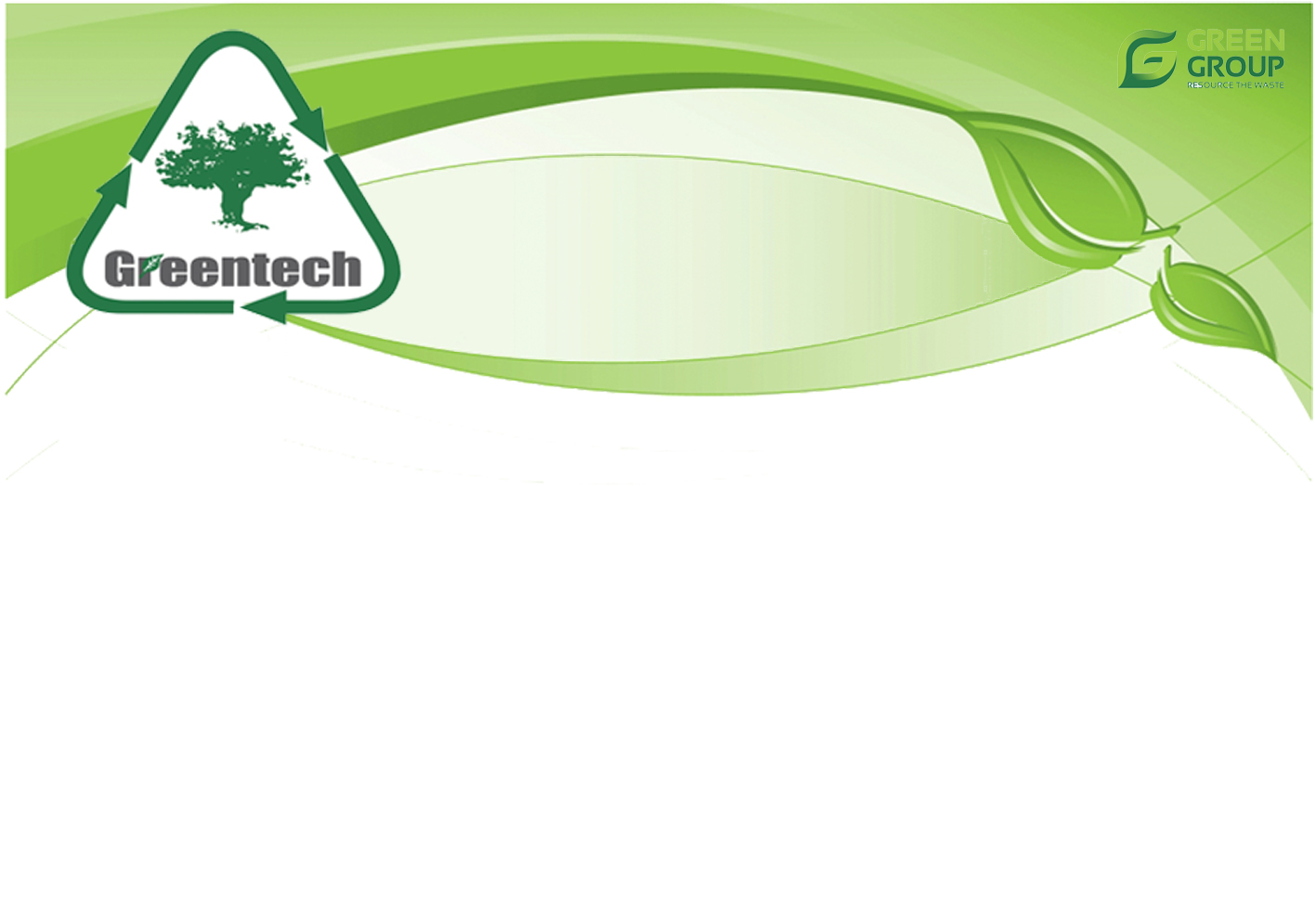 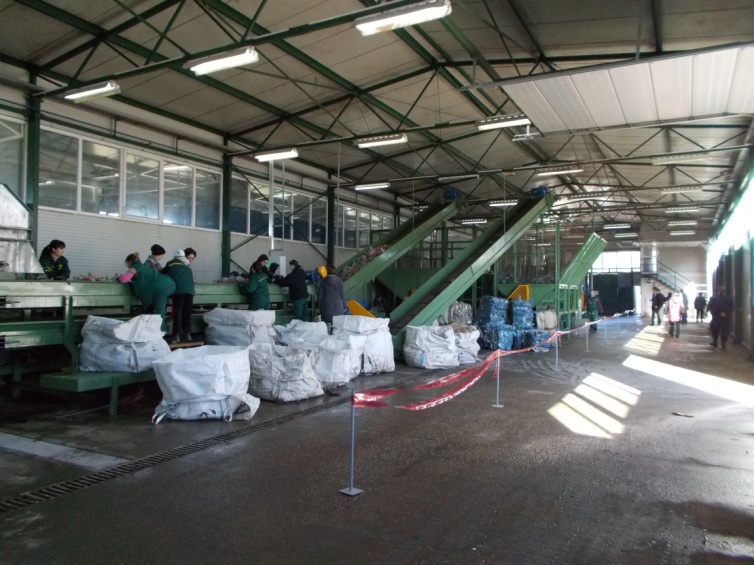 Greentech D.O.O.
je osnovan 2005 godine.
Sedište: Novi Sad, Srbija
Fabrika: Mladenovo/Bačka Palanka
Kapacitet: 8.000 tona godišnje
Vrednost investicije: 4 miliona eura
Broj zaposlenih: 100
Tržišni udeo: 60%
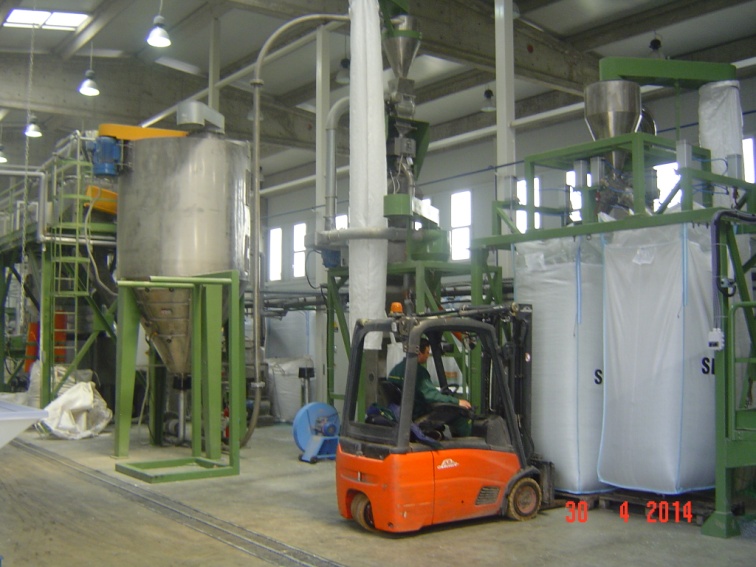 [Speaker Notes: GREENTECH SERBIA]
Prvih 5 godina (2005-2009) u Srbiji Greentech posluje u nepovoljnom poslovnom okruženju čije su odlike:
Nedostatak stimulativnog pravnog okvira.
 Javna komunalna preduzeća inertna i lošeg ekonomskog stanja.
 Retki privatni sakupljači rade van legalnih tokova.
Javnost potpuno neinformisana o značaju reciklaže.
Razvoju Greentechove mreže sakupljača i uspešnoj implementciji biznis modela doprineli su:

Značajna ulaganja u sakupljačku opremu dobavljača.
Konkurentne i stabilne cene u otkupu.
Siguran plasman proizvoda reciklaže.
 Know How u sakupljanju i reciklaži.
Saradnja sa svim stejkholderima u upravljanju otpadom.
Permanentan rad na edukaciji građana, naročito dece.
[Speaker Notes: Know How]
Prikaz sakupljenih količina PET otpada2009 - 2013
Struktura sakupljanja
Grafikon rasta sakupljanja
Izvor sakupljanja -2012
2013
9%
91%
Operateri sistema upravljanja ambalažnim otpadom
* Podaci iz izveštaja o ambalaži i ambalažnom otpadu Agencije za životnu sredinu 2013.** Osnovan u  decembru 2013.
Sakupljanje i reciklaža PET ambalaže u 2013. godini
Procena na bazi izveštaja Carine o količini izvoza PET fleksa od 11.400 tona i izveštaja Agencije za zaštitu životne sredine za 2013. godinu.
Sakupljanje i reciklaža PET ambalaže u 2012. godini
Procena na bazi izveštaja Carine o količini izvoza PET fleksa od 10.270 tona i izveštaja Agencije za zaštitu životne sredine za 2012. godinu.
Procentualni prikaz sakupljanja i reciklaže PET ambalaže u 2013. godini u odnosu na plasirane količine
Procentualni prikaz sakupljanja i reciklaže PET ambalaže u 2012. godini u odnosu na plasirane količine
Kapacitet fabrika za reciklažu ambalažnog PET otpada u odnosu na sakupljene količine i nacionalni cilj – 2013. godina
Kapacitet fabrika za reciklažu ambalažnog PET otpada u odnosu na sakupljene količine i nacionalni cilj – 2012. godina
Grafikon rasta specifičnih ciljeva za period 2012-2014
Grafikon procentualnog rasta specifičnih ciljeva po vrsti materijala za period 2012-2014
Ispunjenje specifičnog cilja za plastiku po operateru za 2013. godinu
*Registrovan u decembru 2013.
Ispunjenje specifičnog cilja za plastiku po operateru za 2012. godinu
.
Izazovi (1)
Nedostatak sakupljačke infrastrukture.
 Nedovoljna ulaganja u razvoj infrastrukture, nepostojanje Fonda za životnu sredinu.
 Niski nacionalni ciljevi za ponovno iskorišćenje otpada i reciklažu.
 Nedovoljan inspekcijski nadzor, kontrola izdatih dozvola.
Izazovi (2)
Niska cena deponovanja (15-25 Eur/toni).
Komunalna preduzeća kao vlasnici deponija.
Nepostojanje finansijskih stimulacija za građane koji odvajaju reciklabilni otpad.
Politički uticaj u javnim komunalnim preduzećima. 
Integrisanje neformalnih sakupljača u sistem.
Mihail Mateski, MScME
General Manager
GREENTECH D.O.O.Novi Sad, Serbia.mihail@greentech.rswww.greentech.rs
Hvala na pažnji!
[Speaker Notes: GREENTECH lTD. Novi Sad, Serbia.
tel:+ 381 21 65 72 531E-mail: mihail@greentech.rswww.greentech.rs]